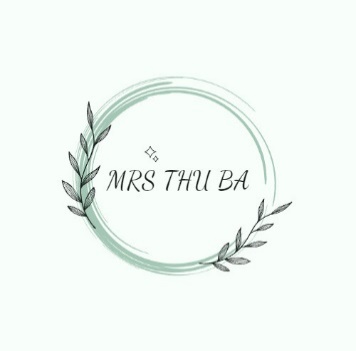 ENGLISH 9
Hello everyone !!!
LOCAL COMMUNITY
1
Unit
LESSON 3: A CLOSER LOOK 2
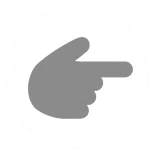 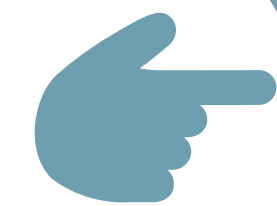 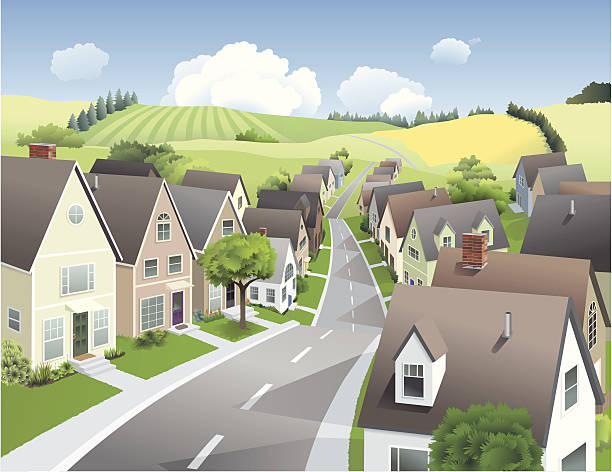 * WARM-UP
BRAINSTORMING
What do you do when you don’t know 
how to get to a place in your neighbourhood?
QUESTION WORDS BEFORE 
TO-INFINITIVES
* Grammar
Question words before to-infinitives
– We use a question word such as who, what, where, when, or how before a to-infinitive to express an indirect question about what we should do.– We often use a verb such as ask, wonder, (not) decide, (not) tell, or (not) know before the question word + to-infinitive.
Example:
- We don’t know what to do to help the community.
- She asked how to get to the nearest shopping mall.
Grammar
Question words before to-infinitives
Phrasal verbs
* Grammar
Từ để hỏi trước động từ nguyên thể có “to”
Chúng ta sử dụng từ để hỏi như ai, cái gì, ở đâu, khi nào hoặc như thế nào trước động từ to-infinitive để diễn đạt một câu hỏi gián tiếp về việc chúng ta nên làm gì.
Chúng ta thường sử dụng các động từ như : ask, wonder, (not) decide, (not) tell, hoặc (not) know trước từ để hỏi + to-infinitive.
S + V  + từ để hỏi + to V
Example:
- We don’t know what to do to help the community.
- She asked how to get to the nearest shopping mall.
ask 
 wonder 
(not) decide
 (not) tell
 (not) know
1
Fill in each blank with a suitable question word.
1. I don't know _______ to deal with this problem.
2. My sister wondered _______ to buy the best cakes.
3. Could you tell me _______ to do to get on well with my new neighbours?
4. They asked _______ to take out the rubbish, at 5 or 6 p.m.
5. He can't decide _______ to give his books to
Game
1
Fill in each blank with a suitable question word.
1
2
3
4
5
1
Fill in each blank with a suitable question word.
1. I don't know _______ to deal with this problem.
how
1
Fill in each blank with a suitable question word.
2. My sister wondered _______ to buy the best cakes.
where
1
Fill in each blank with a suitable question word.
3. Could you tell me _______ to do to get on well with 
  my new neighbours?
what
1
Fill in each blank with a suitable question word.
4. They asked _______ to take out the rubbish, at 5 or 6 p.m.
when
1
Fill in each blank with a suitable question word.
5. He can't decide _______ to give his books to
who
1
Fill in each blank with a suitable question word.
1. I don't know _______ to deal with this problem.
2. My sister wondered _______ to buy the best cakes.
3. Could you tell me _______ to do to get on well with my new neighbours?
4. They asked _______ to take out the rubbish, at 5 or 6 p.m.
5. He can't decide _______ to give his books to
how
where
what
when
who
2
Rewrite the sentences using question words + to-infinitives.
I don't know how I can get to the swimming pool.

2. They are wondering where they can buy traditional handicrafts

3. She asked what she should give to her new neighbour at his house-warming party.

4. I can't decide who I should ask for advice

5. Could you tell me when I have to pay the water bill?

I don’t know how to get to the swimming pool.
They are wondering where to buy traditional handicrafts.
She asked what to give to her new neighbour at his house-warming party
I can’t decide who to ask for advice.
Could you tell me when to pay the water bill?
Phrasal verbs
– A phrasal verb consists of a verb and one or two particles, such as up, down, back, on, round, …
– A phrasal verb usually has a special meaning.
Example:
go out = leave your house to go to a social event
pass down = give or teach something to your children
cut down on = reduce the amount or number of something
run out of = have no more of
3
Match each phrasal verb with its meaning.
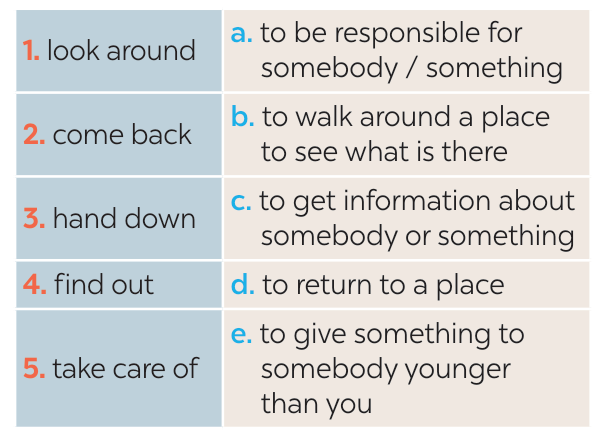 1-b
2-d
3-e
4-c
5-a
4
Complete each sentence using the correct form of a phrasal verb in 3.
hand down    came back     find out     looking around    takes care of
We _________  from our home town last Saturday.
The artisans in my village usually __ _______ their skills to their eldest children.
If you want to _________ about our community, you can go to the local museum.
When we aren't at home, our neighbour __________ our cats.
Whenever I go to a new place, I spend time ____________   .
came back
hand down
find out
takes care of
looking around
5
Find someone who … Ask as many friends as you can the following questions. Then write their names in the table if they say “yes”.
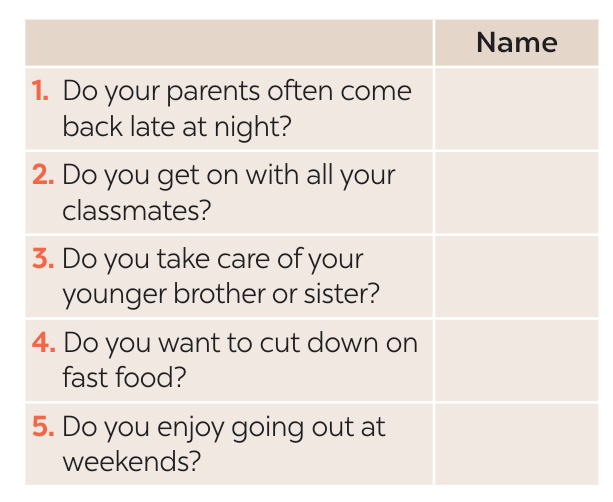 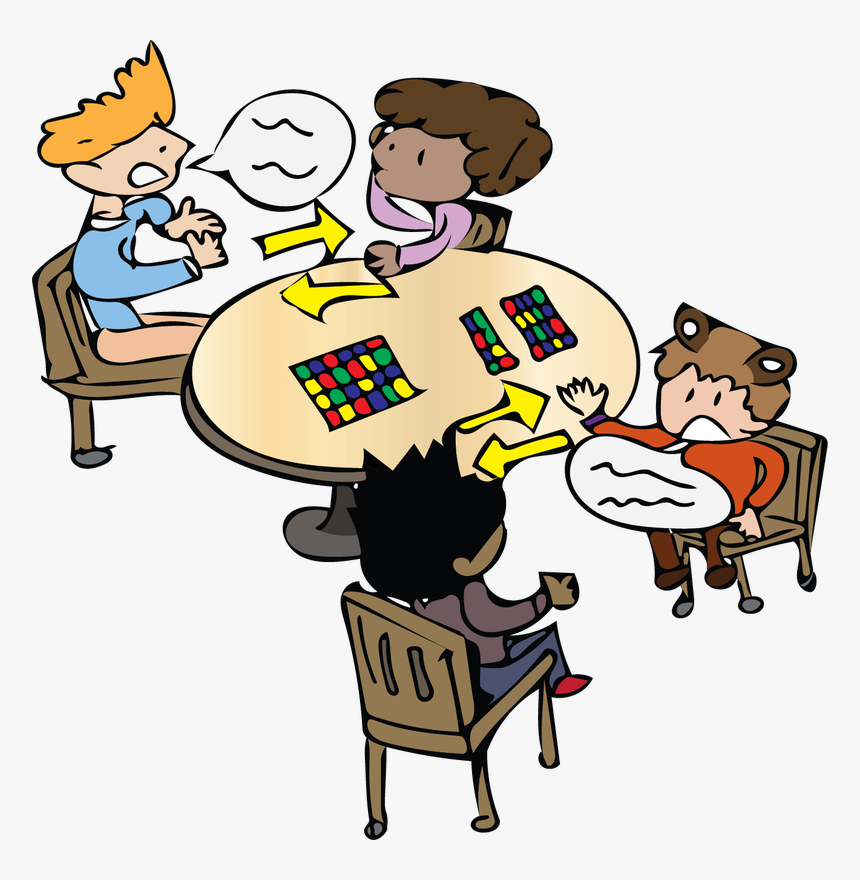 Tuan, Nga,..
* CONSOLIDATION
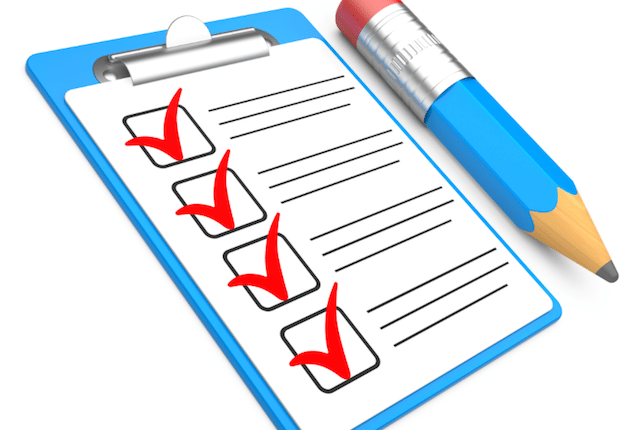 What have we learnt in this lesson?
- Use questions words before to-infinitives and some phrasal verbs.
* Homework
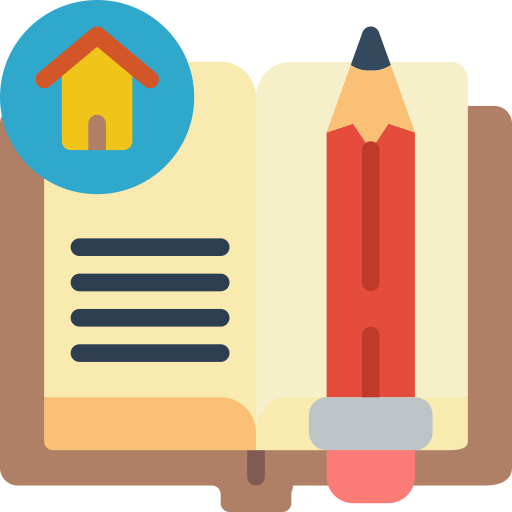 Do exercises in the Workbook.
Make 5 sentences using phrasal verbs.
Thanks for your atendance!
Goodbye. See you again
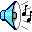 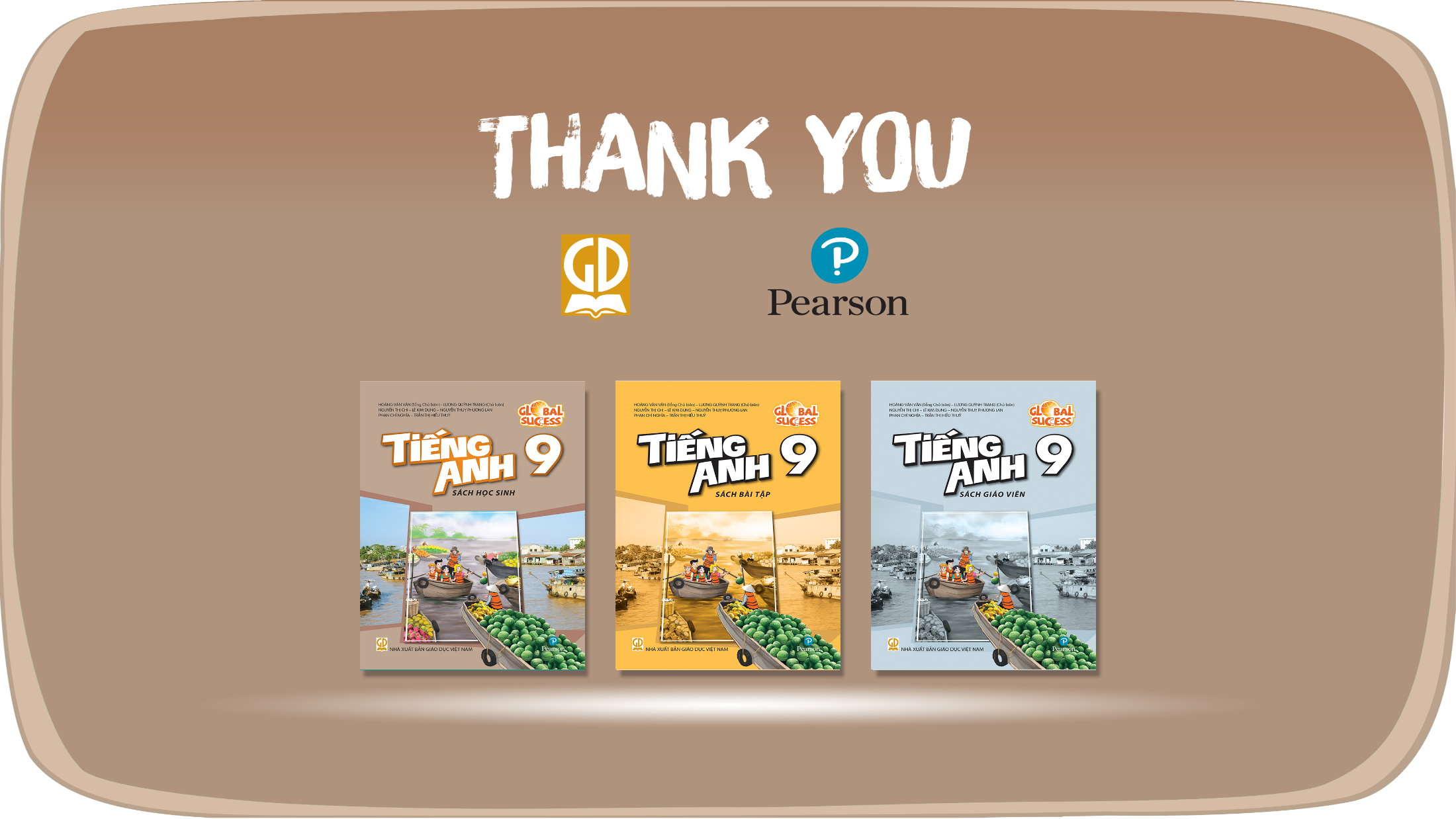 Website: hoclieu.vn
Fanpage: facebook.com/www.tienganhglobalsuccess.vn/
LESSON 3:  A CLOSER LOOK 2
LESSON 1: GETTING STARTED
WARM-UP
Warm up: Brainstorming.
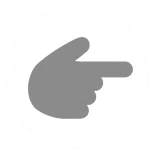 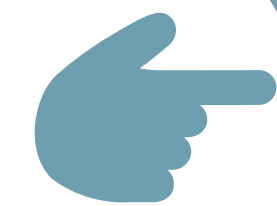 - Question words with to Vinf
- Phrasal verbs
PRESENTATION
Task 1: Fill in each blank with a suitable question word.
Task 2: Rewrite the sentences using question words + to-infinitives.
Task 3: Match each phrasal verb with its meaning.
Task 4: Complete each sentence using the correct form of a phrasal verb in 3.
Task 5: Find someone who … Ask as many friends as you can the following questions. Then write their names in the table if they say “yes”.
PRACTICE
CONSOLIDATION
Wrap-up
Homework